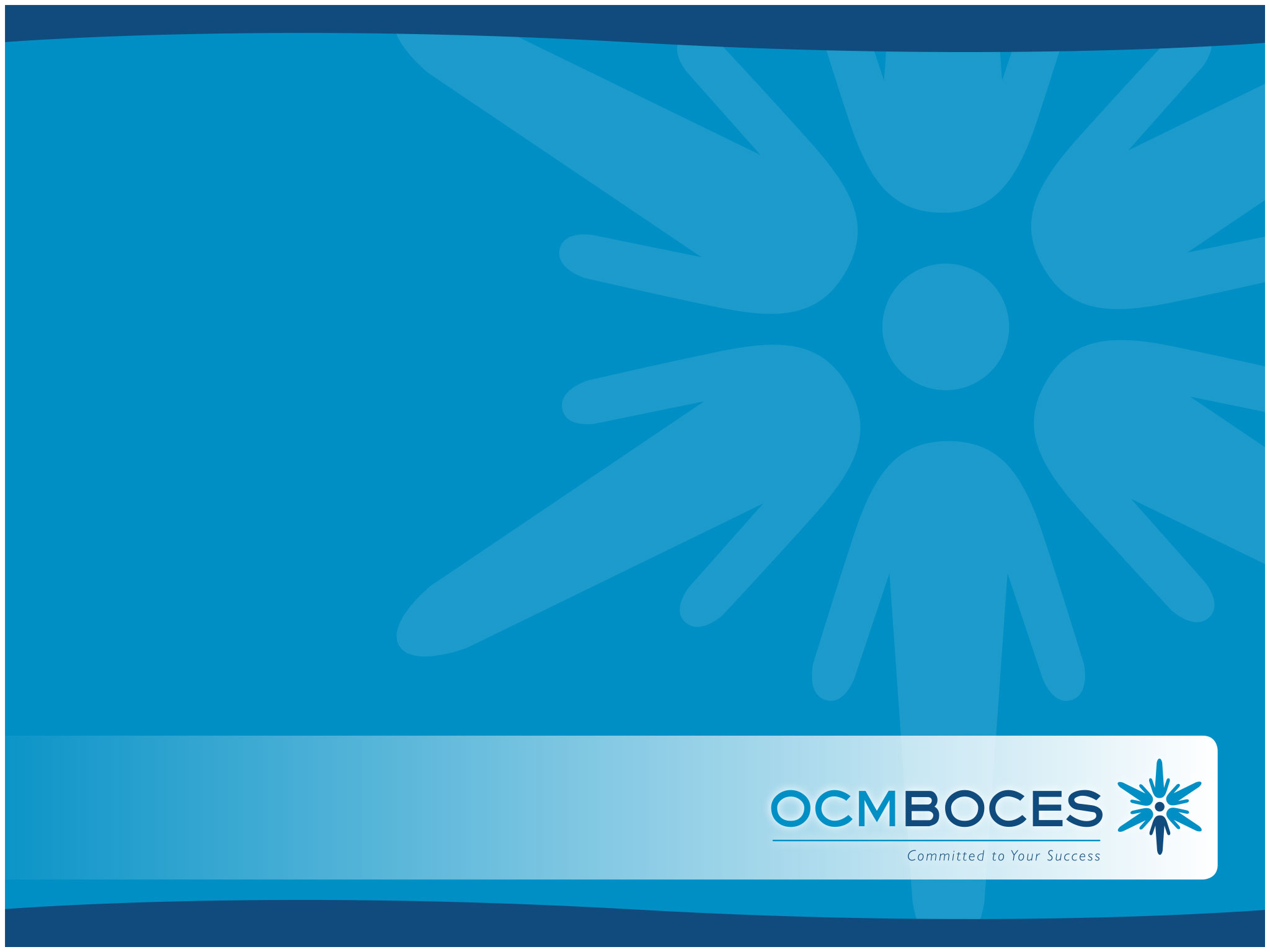 Principal Evaluator Training
Day 2
2015-2016
Agenda
Introductions
Objectives and Agenda Review
Research: Principal Characteristics
Time Out: §3012-d Planning
Forest or the Trees?
Making a “To-Do” List
Nine Required Components
3012-c
3012-d
New York State Teaching Standards and Leadership Standards 
Evidence-based observation 
Application and use of Student Growth Percentile and VA Growth Model data 
Application and use of the State-approved teacher or principal rubrics 
Application and use of any assessment tools used to evaluate teachers and principals
New York State Teaching Standards and Leadership Standards 
Evidence-based observation 
Application and use of Student Growth Percentile method
Application and use of the State-approved teacher or principal rubrics 
Application of assessment tools the district employs
Nine Required Components
3012-c
3012-d
Application and use of State-approved locally selected measures of student achievement 
Use of the Statewide Instructional Reporting System 
Scoring methodology used to evaluate teachers and principals 
Specific considerations in evaluating teachers and principals of ELLs and students with disabilities
Application and use of State-approved locally selected measures of student growth
Use of the Statewide Instructional Reporting System 
Scoring methodology used by the state and the district
Specific considerations in evaluating teachers and principals of ELLs and students with disabilities
Back Again : 9+ Components
Effective supervisory visits and feedback 
Principal contribution to teacher effectiveness 
Increasing the likelihood that it makes a difference
Resources Are Archived
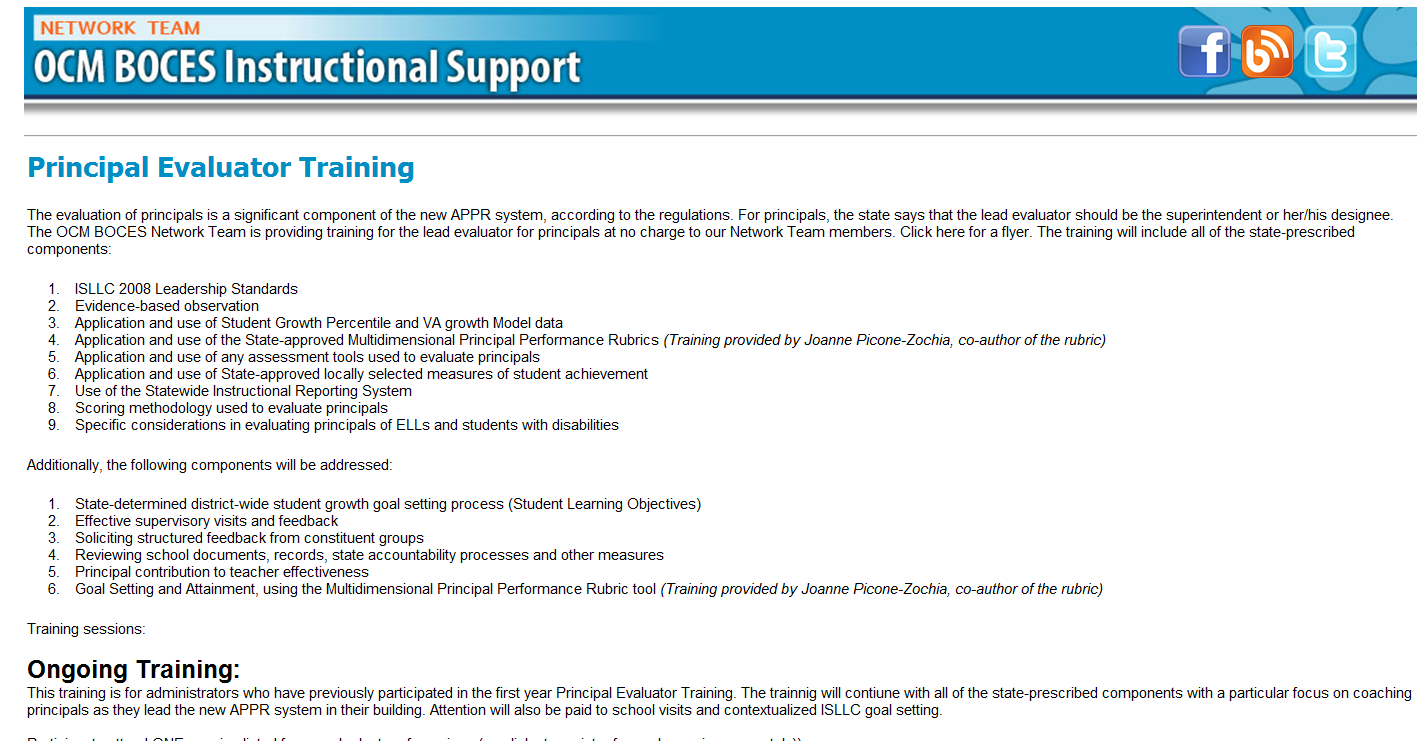 Research & Literature Review
Principal Characteristics
Osborne-Lampkin, L., Folsom, J. S., and Herrington, C. D. (2015). A systematic review of the relationships between principal characteristics and student achievement (REL 2016–091). Washington, DC: U.S. Department of Education, Institute of Education Sciences, National Center for Education Evaluation and Regional Assistance, Regional Educational Laboratory Southeast. Retrieved from http://ies.ed.gov/ncee/edlabs.
Principal Characteristics
What do you think this research showed?
Jot a few things down in the top box of the organizer
Discuss at your table
[Speaker Notes: This also serves as a good warm-up activity; do this rather than a separate warm-up.]
Principal Characteristics
What do you think this research showed?
Jot a few things down in the top box of the organizer
Discuss at your table
Jot down what the research identified
[Speaker Notes: This also serves as a good warm-up activity; do this rather than a separate warm-up.]
Principal Characteristics
Experience and student achievement:
9-17 years of teaching experience before administration better than <9 or >17 
Overall years of experience in education has no relationship
Not clear that experience as assistant principal matters (a little, at first)
Some but not all studies show principal experience has an impact
Principal Characteristics
Principal Preparation programs:
Programs make a difference
Being based on ISLLC is better
Programs and certification does have a positive correlation
Principal Characteristics
Leadership behaviors with an impact on student learning:
Monitoring and providing feedback to teachers and students
Having a vison for learning
Providing support and participating in and PD to teachers (formal and informal)*
Using data to inform decisions
[Speaker Notes: *highest mean effect size]
Principal Characteristics
Relationship factors:
High expectations of teachers and students
Emphasis on social capital*
Building community
Developing a rapport with teachers and students
[Speaker Notes: *Connect to Professional Capital session at Lead Evaluator Training]
Principal Characteristics
Organizational management:
Does matter, in addition to instructional leadership
Principal Characteristics
What do you think this research showed?
Jot a few things down in the top box of the organizer
Discuss at your table
Jot down what the research identified
Compare the two lists
[Speaker Notes: This also serves as a good warm-up activity; do this rather than a separate warm-up.]
Three-Minute Pause
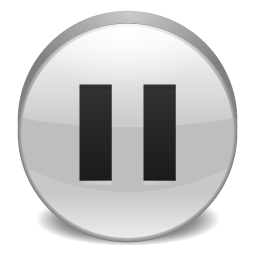 School VisitsWhat Makes Them Good
School Visits
At your table, talk about a recent school visit you made that was a good one
What happened?
What made it good?
Time-Out:§3012-d Planning and Sharing
Already “d”
Hear what the d-approved districts:
Other than the required SLOs, what are you using for assessments
“d” Changes
Break up in groups and discuss where you are in terms of “d” planning, whether it is the plan or the supplement:
“d” districts
Smaller 
Medium
Larger
[Speaker Notes: 15 minutes for the discussion]
Forest or the Trees?
What We’ve Learned About Principal Evaluation
Principal evaluation systems lack depth and focus on the right things (Goldring, Xiu, Murphy, Elliott, Carson, & Porter, 2008; Seashore-Louis, et al., 2010; Mitgang, Gill, & Cummins, 2013)
[Speaker Notes: Ray Smith and Julie Smith: Evaluating Instructional Leadership: Recognized Practices for Success]
What We’ve Learned About Principal Evaluation
Principals perceive performance evaluation as having limited usefulness in the areas of feedback, professional learning, or accountability to school improvement (Portin, Feldman, & Knapp, 2006)
[Speaker Notes: Ray Smith and Julie Smith: Evaluating Instructional Leadership: Recognized Practices for Success]
What We’ve Learned About Principal Evaluation
Principal evaluation systems contain vague performance expectations and/or lack clear norms or performance standards (Goldring, Xiu, Murphy, Elliott, Carson, & Porter, 2008; Reeves, 2009)
[Speaker Notes: Ray Smith and Julie Smith: Evaluating Instructional Leadership: Recognized Practices for Success]
What We’ve Learned About Principal Evaluation
Principal evaluation systems have not been implemented in ways that promote accurate judgments of principal effectiveness (Clifford & Ross, 2011; Davis, Kearney, Sanders, Thomas, & Leon, 2011)
[Speaker Notes: Ray Smith and Julie Smith: Evaluating Instructional Leadership: Recognized Practices for Success]
What We’ve Learned About Principal Evaluation
Principal evaluation systems are typically one-size-fits all systems that don't differentiate for different school contexts (Clifford & Ross, 2011; Davis, Kearney, Sanders, Thomas, & Leon, 2011; Mitgang, Gill, & Cummins, 2013)
[Speaker Notes: Ray Smith and Julie Smith: Evaluating Instructional Leadership: Recognized Practices for Success]
What We’ve Learned About Principal Evaluation
Principal evaluation systems have not been tested for critical psychometric properties and are not based on the latest research on principal leadership practices (Clifford, Menon, Gangi, Condon, & Hornung, 2012; Davis, Kearney, Sanders, Thomas, & Leon, 2011)
[Speaker Notes: Ray Smith and Julie Smith: Evaluating Instructional Leadership: Recognized Practices for Success]
What We’ve Learned About Principal Evaluation
Principal evaluation systems are not unlike many other educational initiatives that are poorly implemented (Kimball, Milanowski, & McKinney, 2009)
[Speaker Notes: Ray Smith and Julie Smith: Evaluating Instructional Leadership: Recognized Practices for Success]
What Are We Supposed to Do?
The Model Principal Supervisor Standards make some suggestions (eight, to be specific):
Standards
Dispositions
Actions
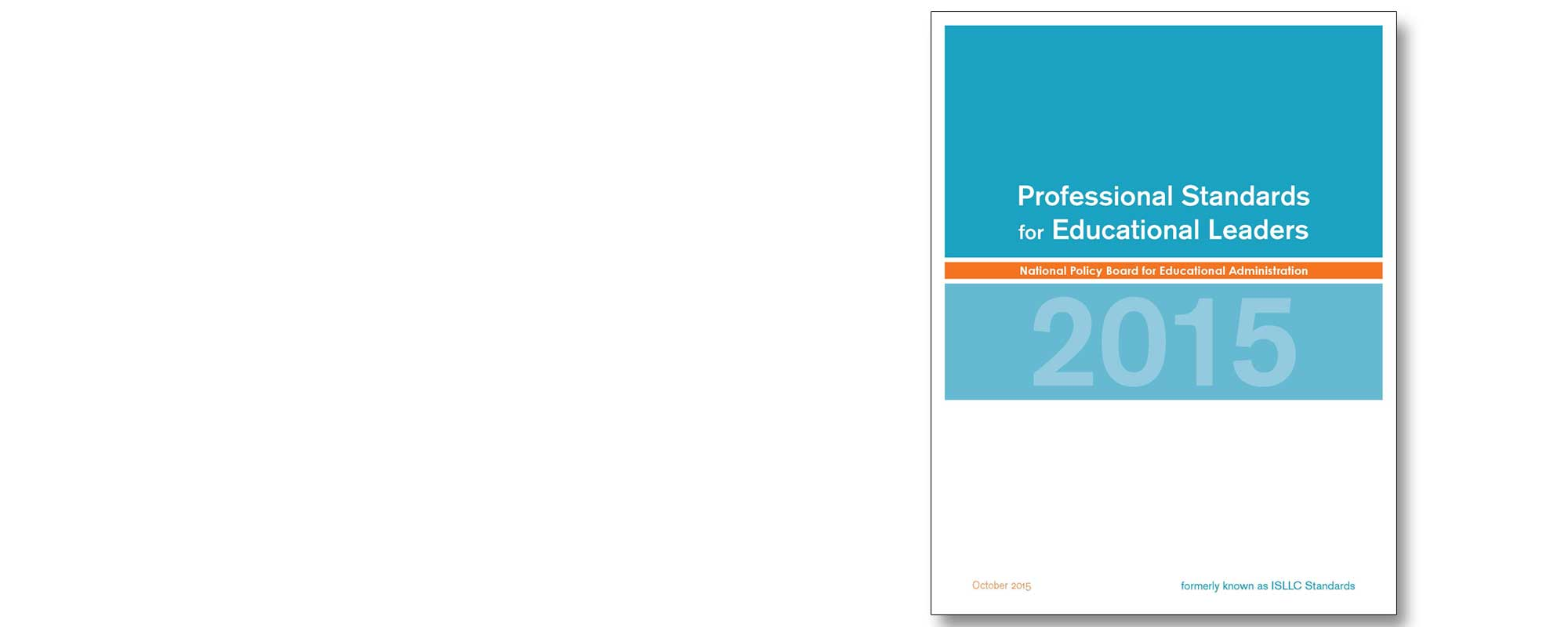 What Are We Supposed to Do?
Learning More:
Read 1 of the 8 Standards
Highlight important things
Move to “like” group
Compare highlights
Add “to-do” items to the posterprepared for you
Report out
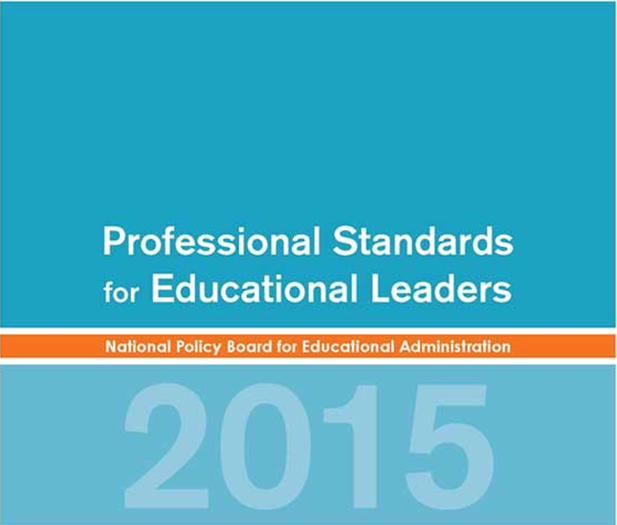 Three-Minute Pause
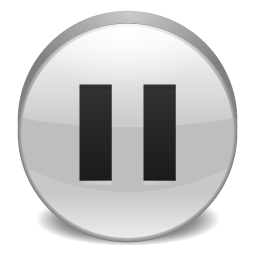 Next Session
April 13th: 12:00p - 3:00p

Agenda will include:
Updates
Research
Summative under “transition”
More
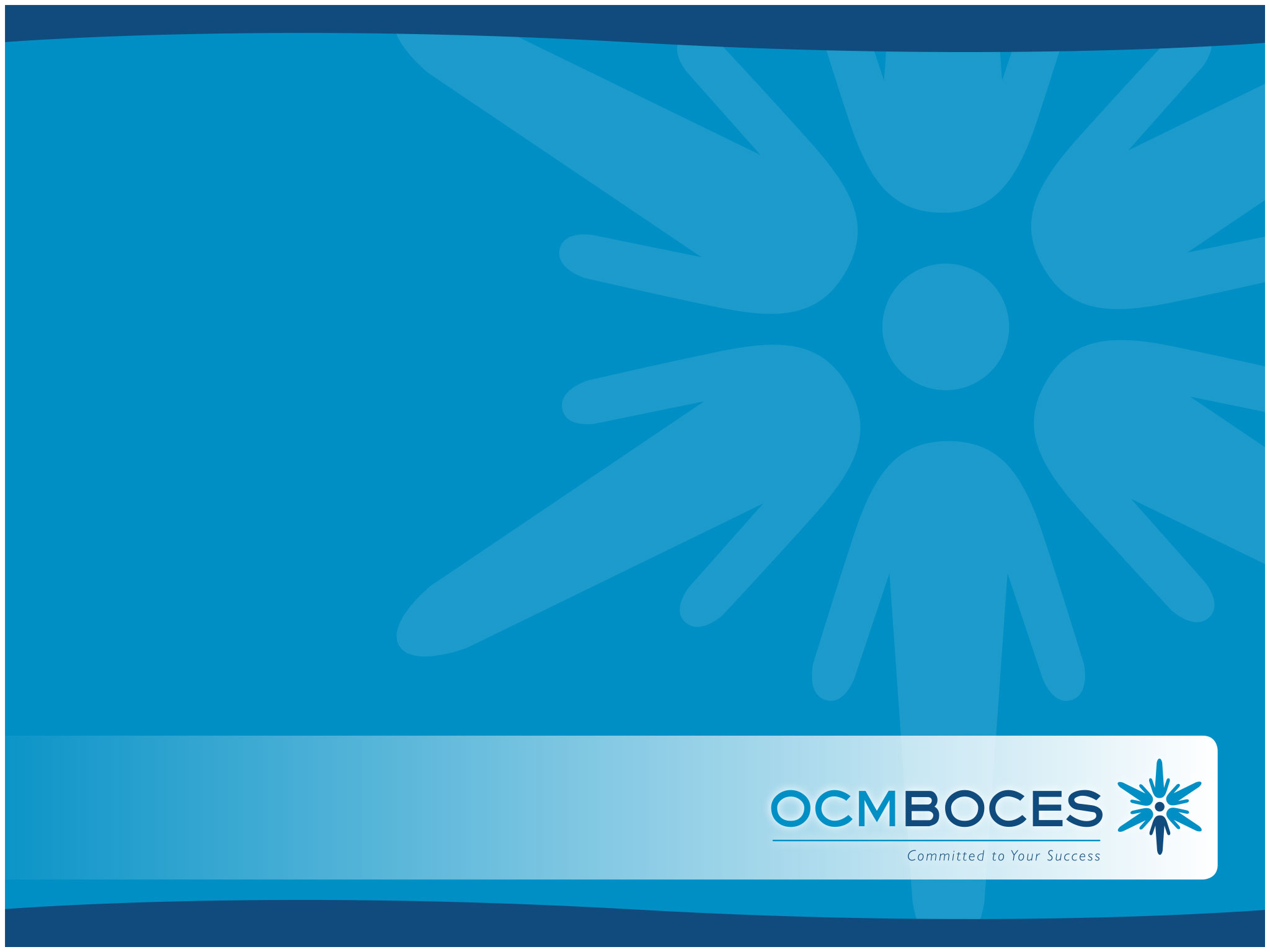 Principal Evaluator Training
Day 2
2015-2016